CHÀO MỪNG CÁC EM ĐẾN VỚI TIẾT
Tiếng Việt 1
Giáo viên: Vũ Thị Nhàn
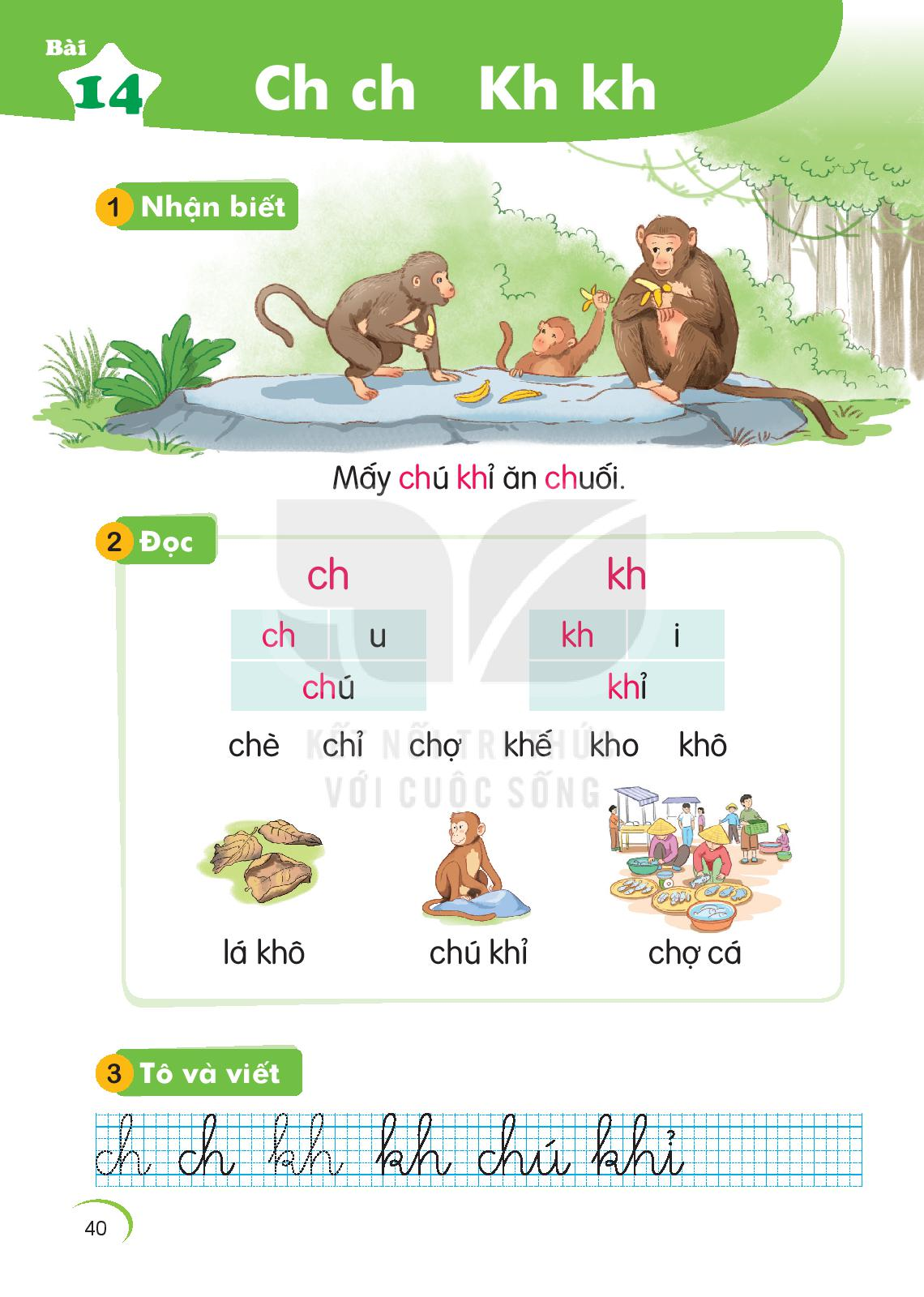 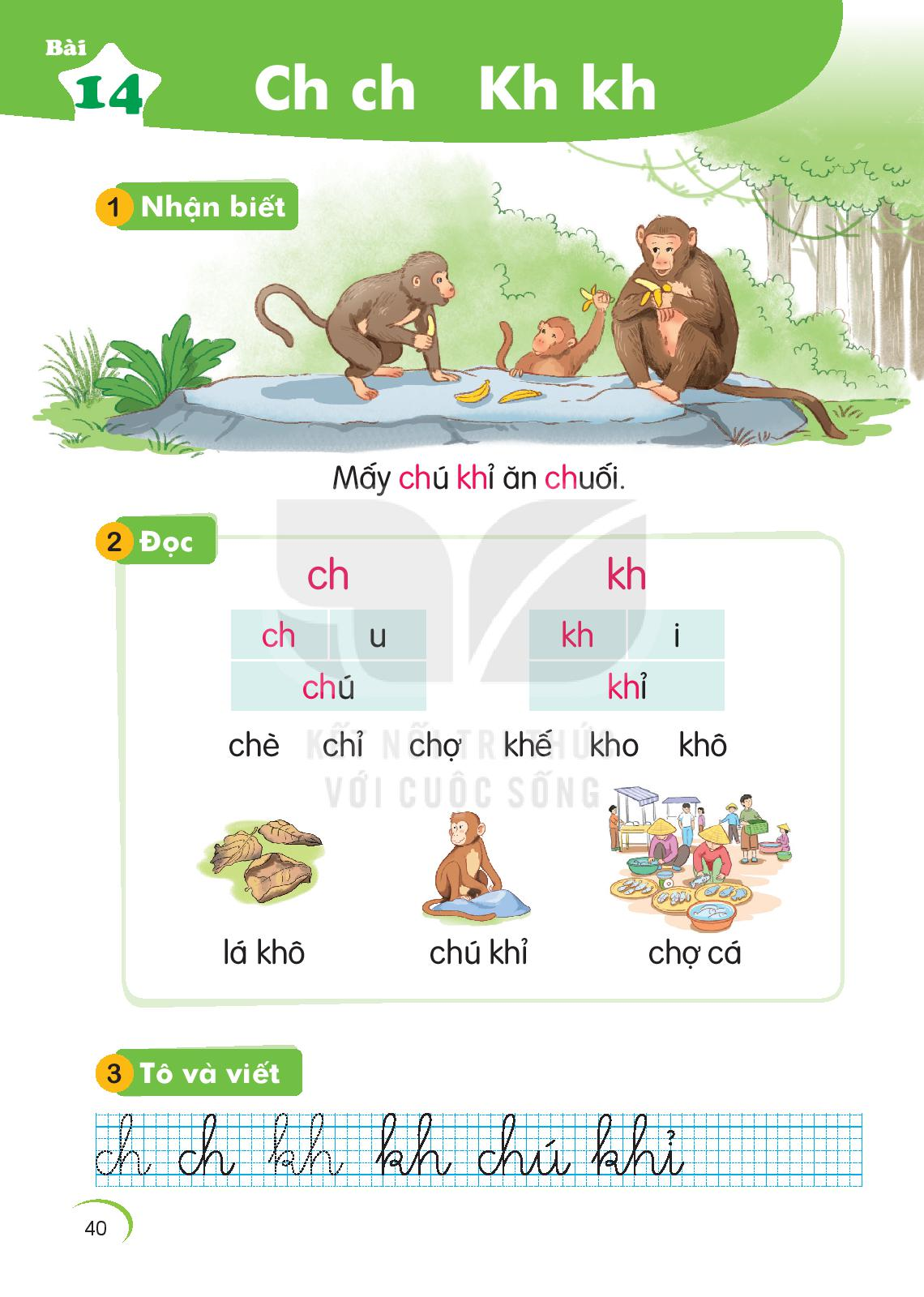 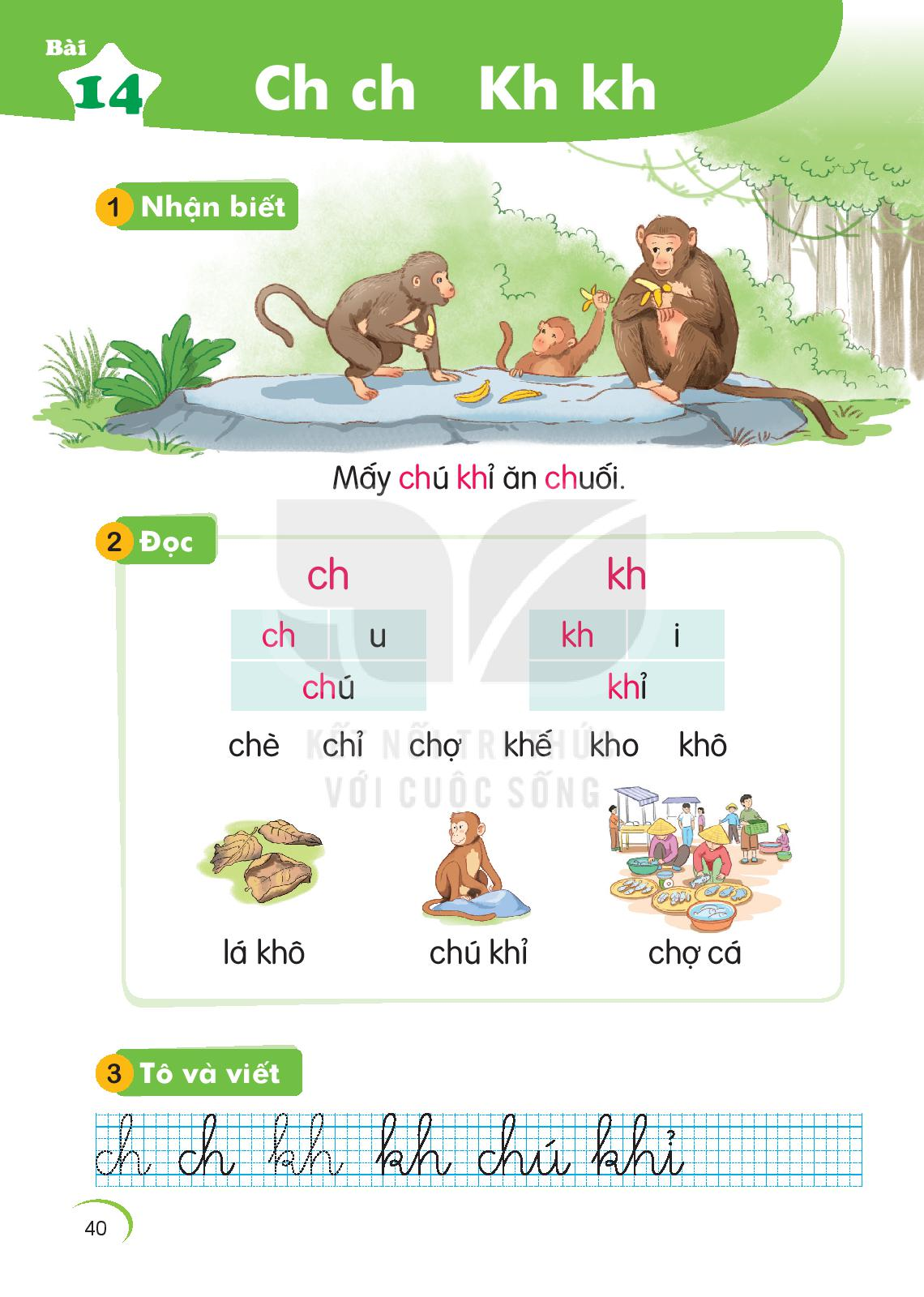 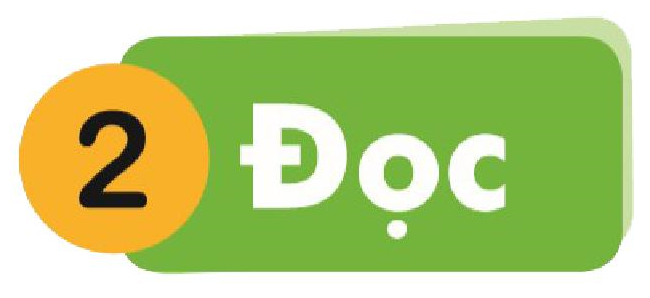 ch
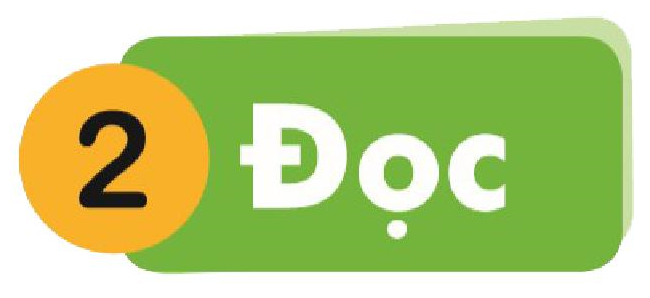 kh
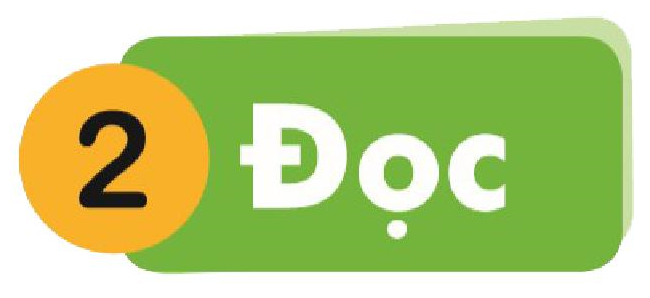 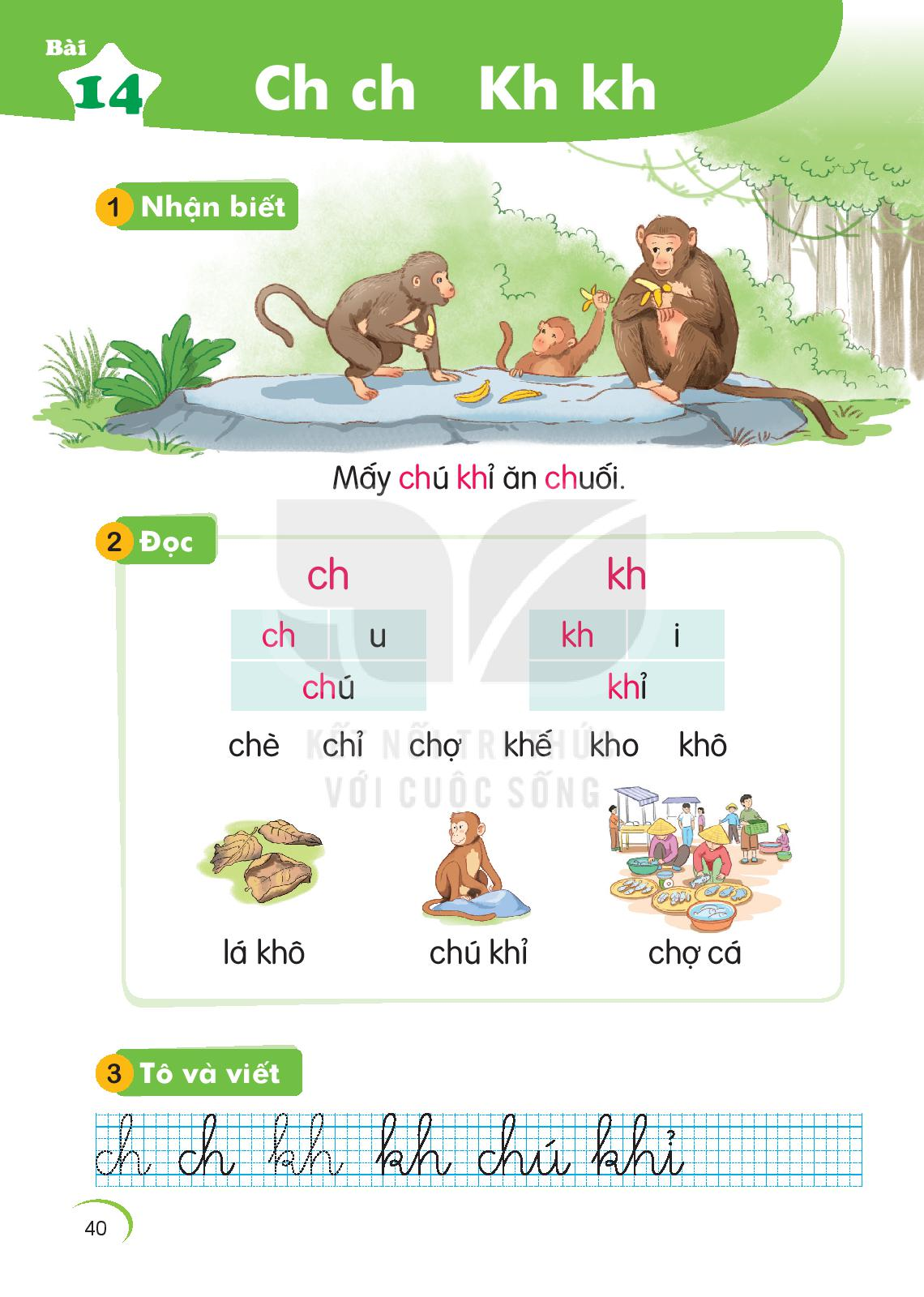 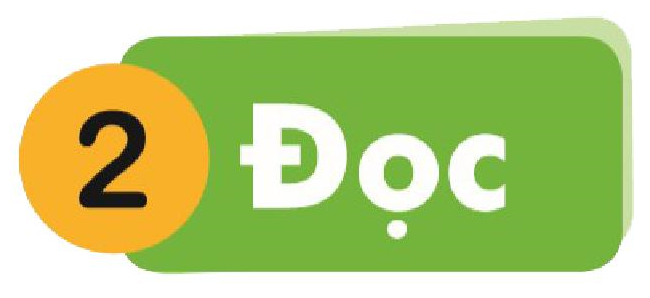 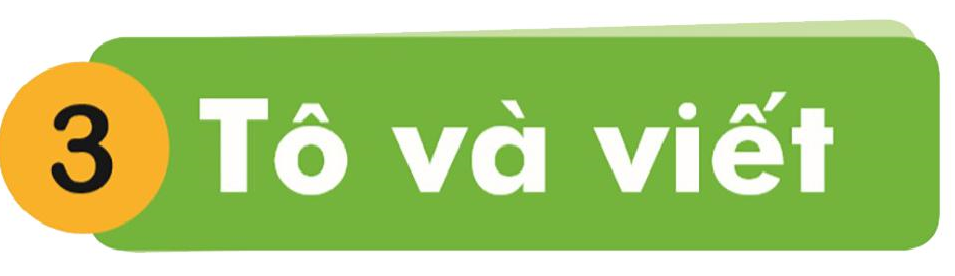 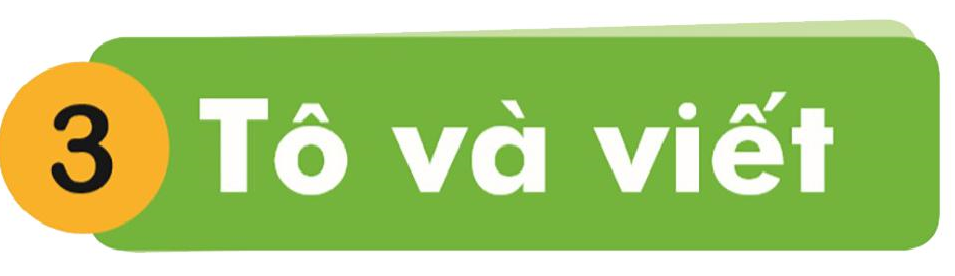 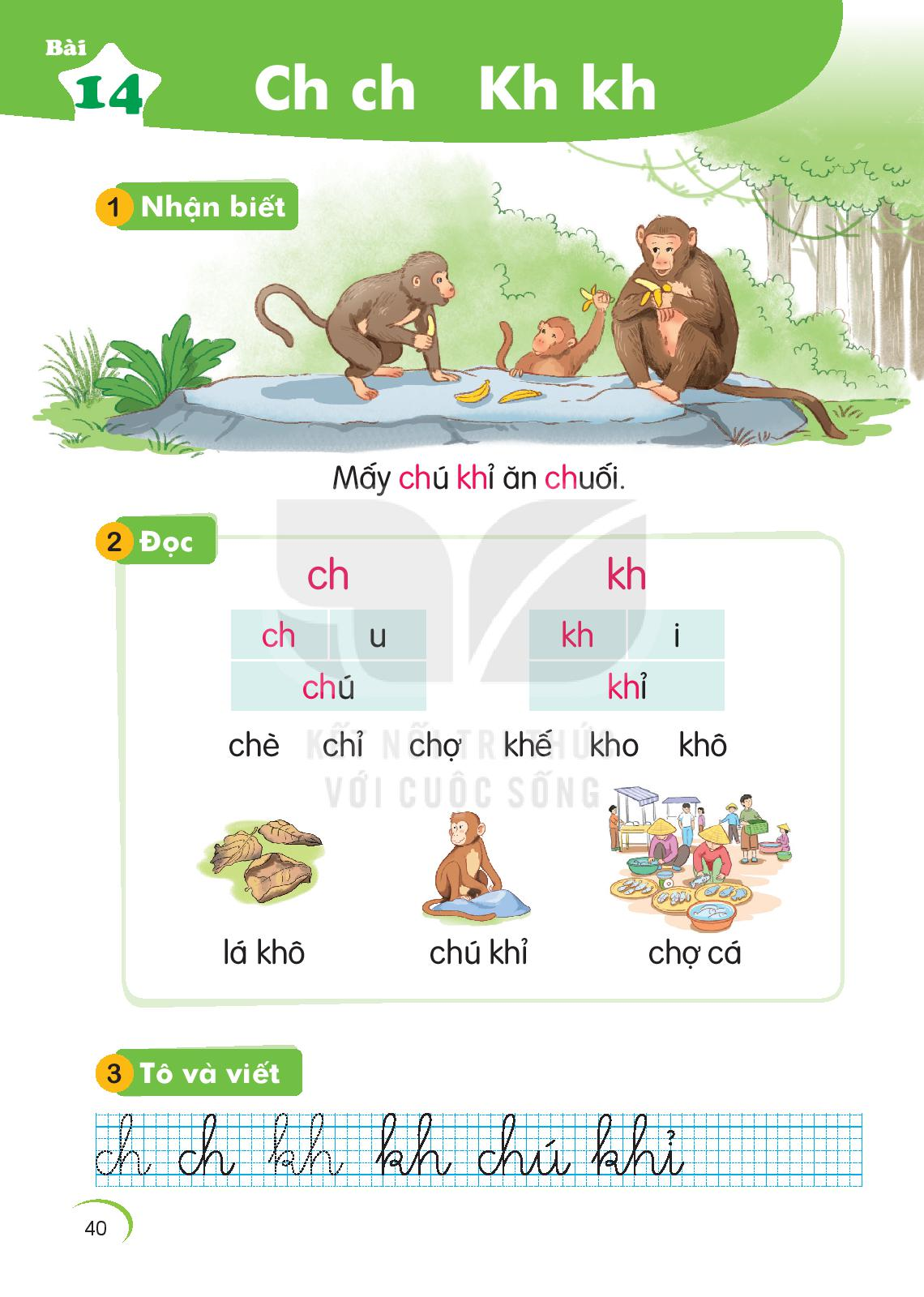 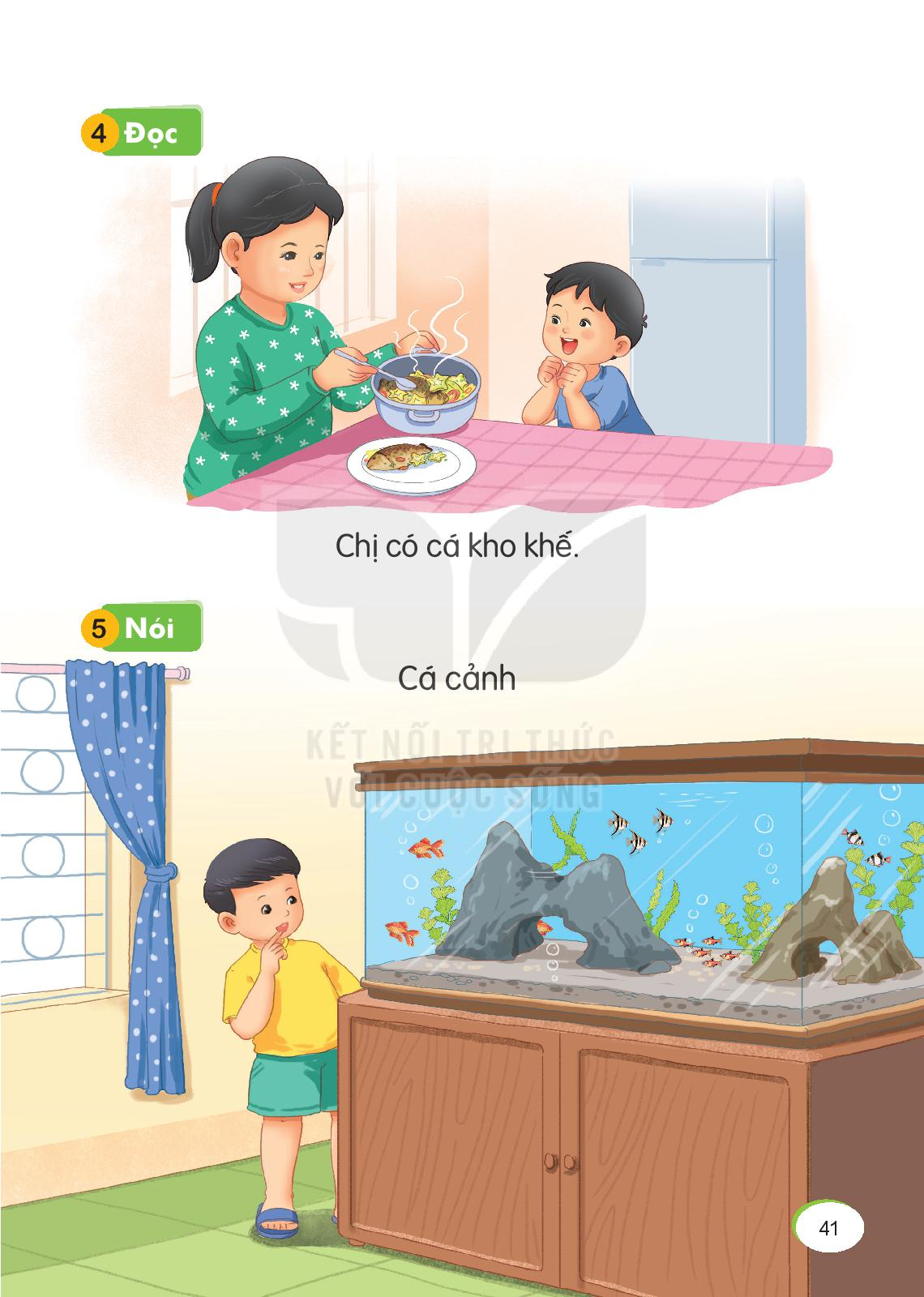 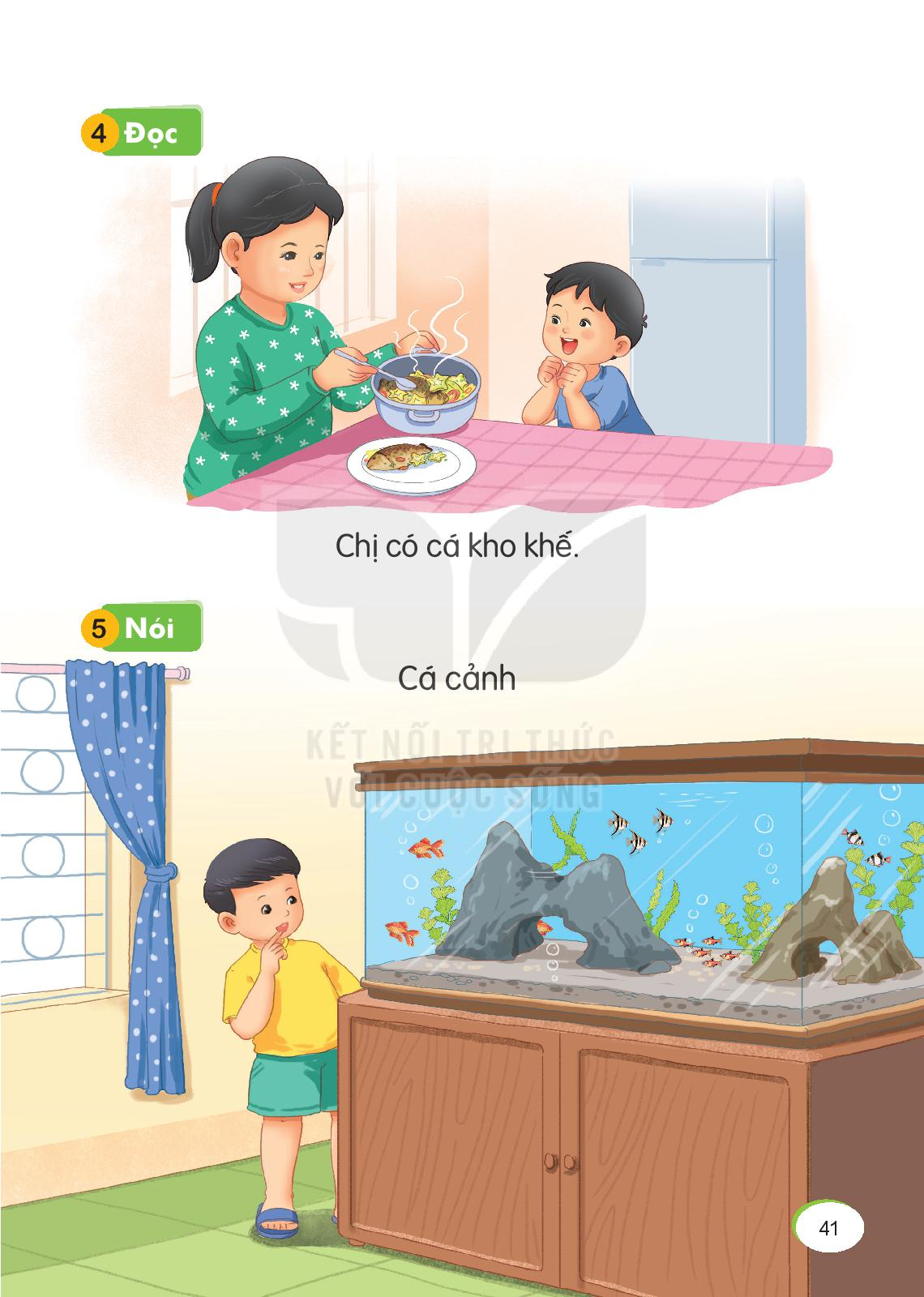 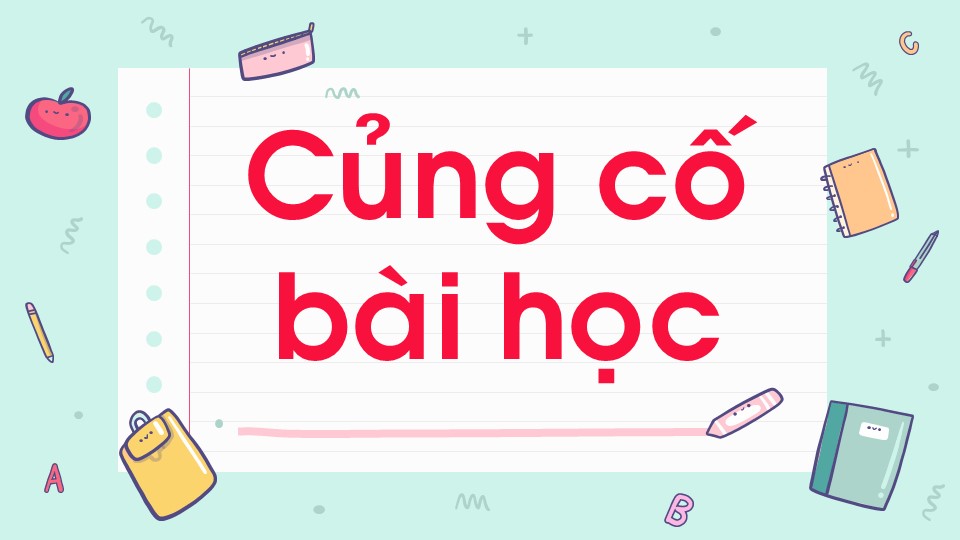